Late Effects, QOL, Economics Committee:
Propranolol in Autologous Transplant
Betty Hamilton, MD
Conflict of Interest Disclosure
Syndax, Equillium Advisory Board
2
Committee Members
Support provided by grants #U10HL069294 and #U24HL138660 to the Blood and Marrow Transplant Clinical Trials Network from the National Heart, Lung, and Blood Institute and the National Cancer Institute. The content is solely the responsibility of the authors and does not necessarily represent the official views of the National Institutes of Health.
3
Proposed Study Concepts
Strategy 1: Propranolol in Autologous HCT

Strategy 2: Improving survivor screening and preventive care

Strategy 3: PRO Collection 
Identified as a priority and ongoing effort
4
Proposed Study Concepts
Strategy 1: Propranolol in Autologous HCT
Reducing distress-related biology and improving clinical outcomes using propranolol in patients undergoing autologous HCT

Strategy 2: Improving survivor screening and preventive care

Strategy 3: PRO Collection 
Identified as a priority and ongoing effort
5
Propranolol in Autologous HCT: Hypothesis
Beta-blocker administration will decrease distress-related biomarkers and increase days alive out of the hospital in the first 100 days following autologous HCT.
6
Background & Significance
Biologic cancer risk factors
Genetics
Exposures
Aging
Co-morbid diseases
Infections
Psychosocial factors
Depression
Anxiety
Stress
Social support
Socioeconomic status
Positive effects (optimism/resilience)
Health behaviors
Transplant outcomes
Disease relapse/progression
Non-relapse mortality
Overall survival
Neuroendocrine regulation
Catecholamines
Glucocorticoids 
Hormones
Immune responses
Cellular and humoral 
Cytokines
Cell recruitment, signaling, chemokines
7
Adapted from Antoni et al. Nat Rev Cancer 2006; 6(3): 240-248
Background & Significance
Sympathetic nervous system

Hematopoiesis, stem cell trafficking, engraftment
Initiation and progression of cancer (inflammation, angiogenesis, cell motility/invasion, resistance)
Psychosocial factors
Transplant outcomes
Disease relapse/progression
Non-relapse mortality
Overall survival
Conserved transcriptional response to adversity (CTRA)
Knight et al. Clin Cancer Res 2016
Knight et al. Blood Advances 2020; 4(3): 467-476
8
Background & Significance
Sympathetic nervous system

Hematopoiesis, stem cell trafficking, engraftment
Initiation and progression of cancer (inflammation, angiogenesis, cell motility/invasion, resistance)
Psychosocial factors
SES
Transplant outcomes
Disease relapse/progression
Disease-free survival
Non-relapse mortality
Overall survival
Beta-adrenergic antagonists
PROPRANOLOL?
Conserved transcriptional response to adversity (CTRA)
Knight et al. Clin Cancer Res 2016; 22(1): 69-78
Knight et al. Blood Advances 2020; 4(3): 467-476
9
Background & Significance
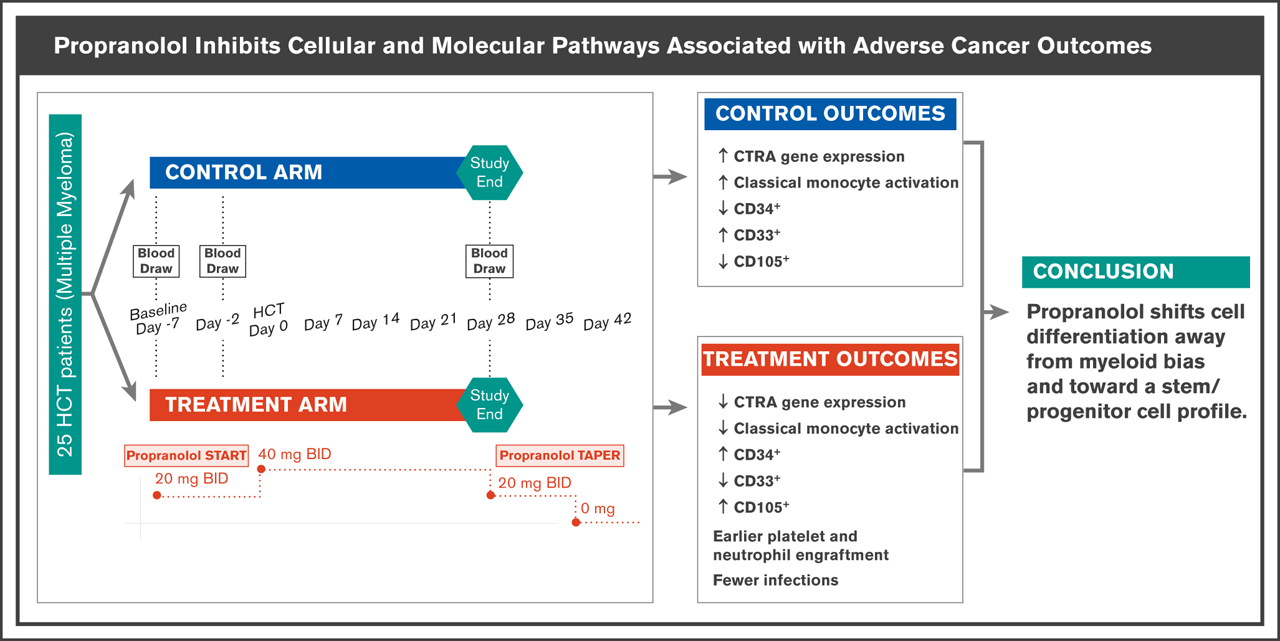 10
Knight et al. Blood Advances 2020; 4(3): 467-476
Background & Significance
Research investigating bio-behavioral relationships in HCT is limited
Low cost, feasible intervention study to further evaluate distress-related biology in HCT
Clinical outcomes
Patient-reported outcomes
Biologic samples
11
Trial Design
Multi-center, phase 3 randomized controlled study
Primary outcome: 
Propranolol effect on days alive out of the hospital by 100 days after a first autologous HCT
Secondary and exploratory outcomes
Propranolol effect on engraftment, infections, hospital admission length
Propranolol effect on CTRA, patient-reported outcomes, cost 
Estimate sample size of 350 patients to demonstrate a 2-day difference in days alive out of the hospital with 80% power
Accrual period 1 year, study duration 2 years.
12
Trial Design
HCT patients (lymphoma and MM)
Primary outcomes: 
Days alive out of hospital
Secondary outcomes: 
Engraftment 
Infections
CTRA gene expression 
PROs
Cost
CONTROL ARM
Blood draw
Blood draw
Blood draw
Blood draw
Day 28
Baseline Day -14
HCT Day 0
Day 100
TREATMENT ARM
Propranolol Taper
Propranolol START
40mg BID
20mg BID
13
Feasibility & Logistics
Feasible, straight-forward design with all data collected on CIBMTR CRF forms. 
High number of autologous HCT for MM and Lymphoma
Short time to measurable endpoint
Low burden of reporting
Biologic samples will be collected and stored for batch analysis.
14
External Review & Online Feedback
Outcomes
Should primary outcome be psychological distress? 
Is primary endpoint clinically relevant? Interpretability given multiple factors? 
Duration of drug administration
Day 100 as a long-term/late effect evaluation 
Inpatient versus outpatient transplant 
Sample size, phase study, etc.
15
Review and Feedback
Sympathetic nervous system

Hematopoiesis, stem cell trafficking, engraftment
Initiation and progression of cancer (inflammation, angiogenesis, cell motility/invasion, resistance)
Psychosocial factors
Transplant outcomes
Disease relapse/progression- free survival
Engraftment
Infections
Beta-adrenergic antagonists PROPRANOLOL
Conserved transcriptional response to adversity (CTRA)
16
Knight et al. Blood Advances 2020; 4(3): 467-476
Q&A Session
17